Tracking and mapping with theparrot a.r. drone
Alex Triaca
Supervisor: James Connan
Project Presentation 2
Overview of literature review
Define drones
The Parrot A.R. Drone
Controlling the A.R. Drone
Search patterns and methods
Aerial mapping techniques
Pitch and roll
A
B
C
D
YAW
A
B
C
D
Overview of literature review
Define drones
The Parrot A.R. Drone
Controlling the A.R. Drone
AT commands
Navdata
Video stream
Search patterns and methods
Aerial mapping techniques
The plan
Glyph detection and processing
Glyph dictated flight plan
Aerial cartography
Implementation
Connecting to the drone
SDK (C++)
Library
Wrapper
OpenCV for glyph translation
Map creation with SIFT
Questions
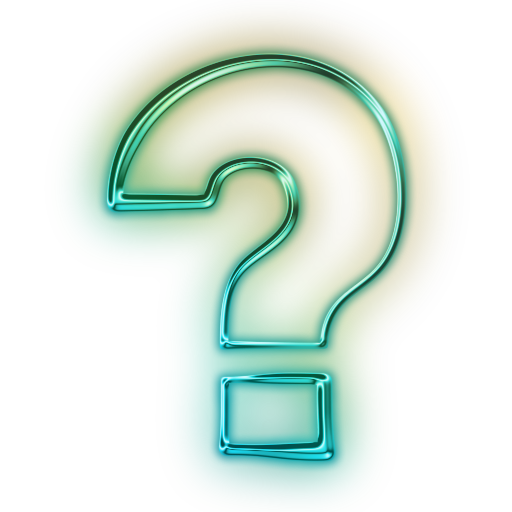